Energy Sources
NONRENEWABLE
RESOURCES
OIL/GASOLINE
ADVANTAGES
All our transportation relies on gas/oil (cars, planes)
Cheap
CONS
environmental hazards
Political conflict
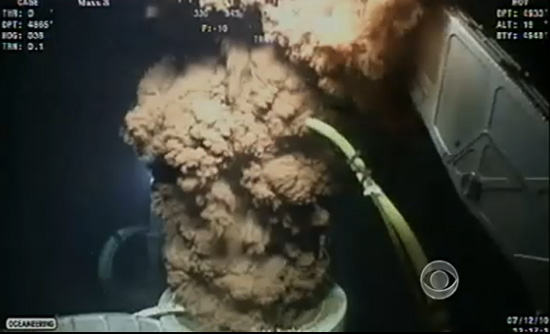 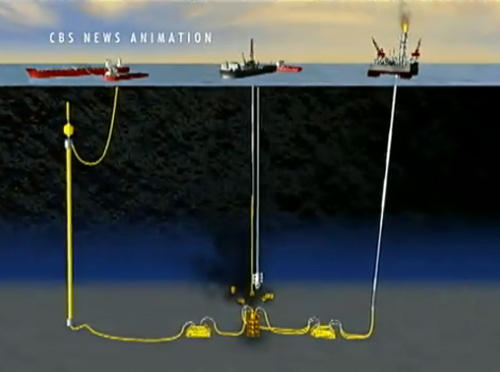 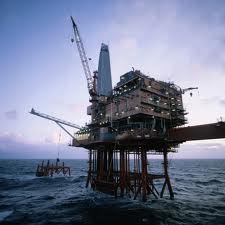 BP oil spill *
Brainpop  fossil fuels
1 year later *
Brainpop  gas  and oil
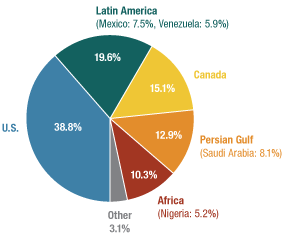 NATURAL GAS
ADVANTAGES
Cheap
Portable
Burns clean
CONS
Carbon Dioxide---global warming
Affects wildlife
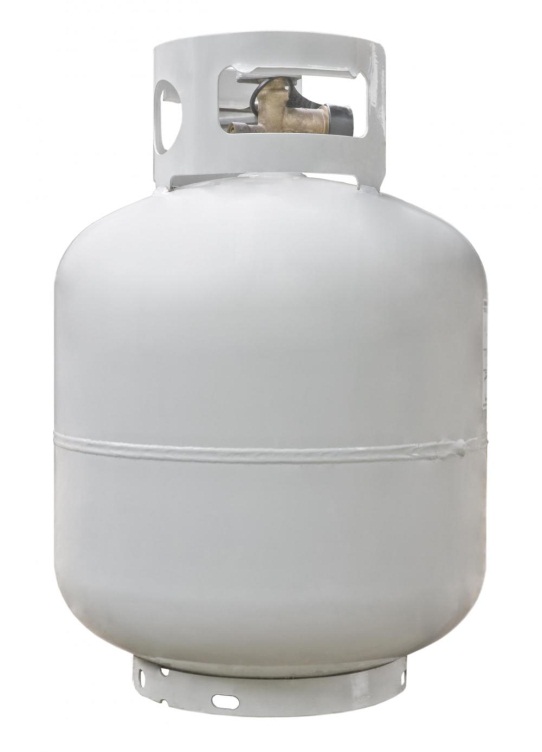 COAL
ADVANTAGES
Cheap
Easy to transport
CONS
Mining is dangerous
Releases CO2
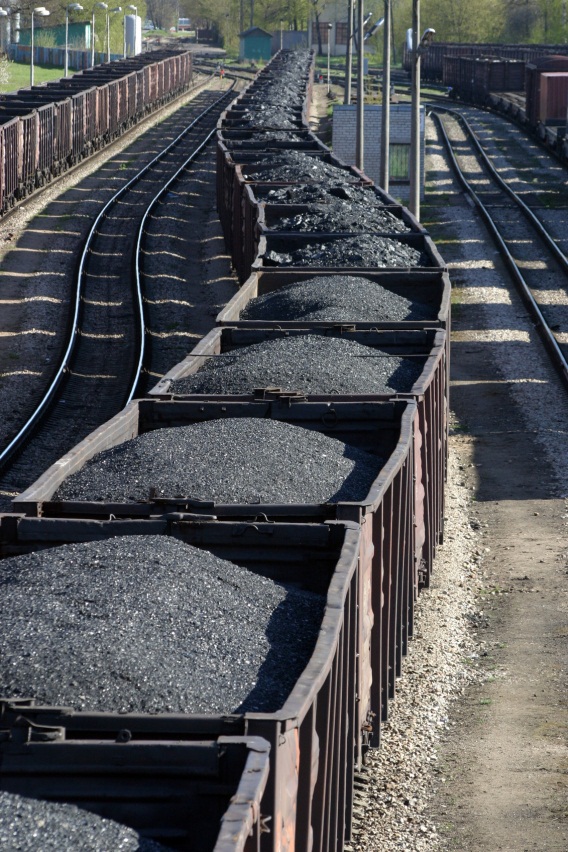 Mining recue
Mining recue
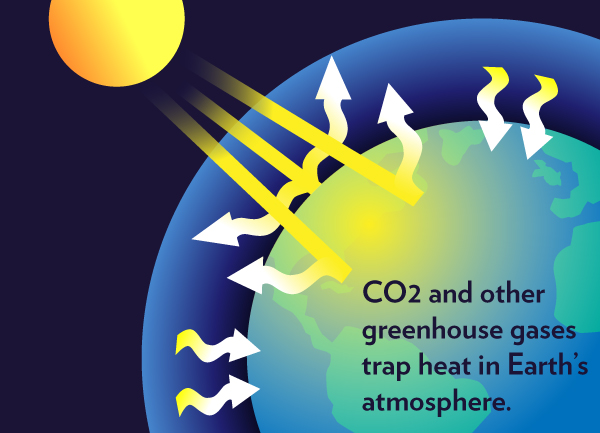 Greenhouse effect is good because it causes our earth to be warm enough to live on.
But it is bad because the Earth is getting warmer and warmer causing changes in weather patterns and snow melting.
NUCLEAR (Uranium)
CONS
Hazardous nuclear waste (meltdown)
$$$ to build power plants
ADVANTAGES
Cheap
Little pollution
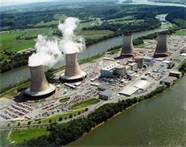 Nuclear Energy Brainpop
Nuclear meltdown
RENEWABLE
RESOURCE
SOLAR
DISADVANTAGES
Photovoltaic Cells are expensive
only works during sunlight
ADVANTAGES
Doesn’t require extra land
no pollution
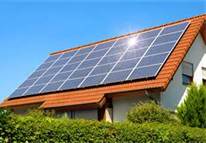 SOLAR POWER Cartoon
Brain Pop Solar
GEOTHERMAL
ADVANTAGES
no pollution
DISADVANTAGES
Only works in certain areas 
Can’t be transported
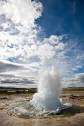 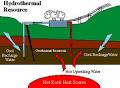 Heating a house
Chevron
HYDROPOWER
PROS
Cheap
No pollution
DISADVANTAGES
Dams are harmful to wildlife in ecosystems
Dams are $$$ to build
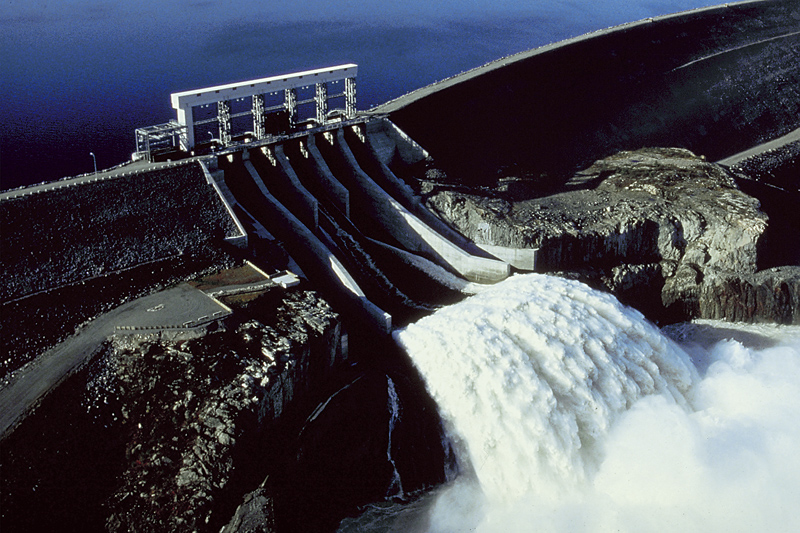 Brain POP Dams
WIND POWER
ADVANTAGES
No pollution
DISADVANTAGES
Noisy
Dangerous for birds
$$$$ to put up “wind farm”
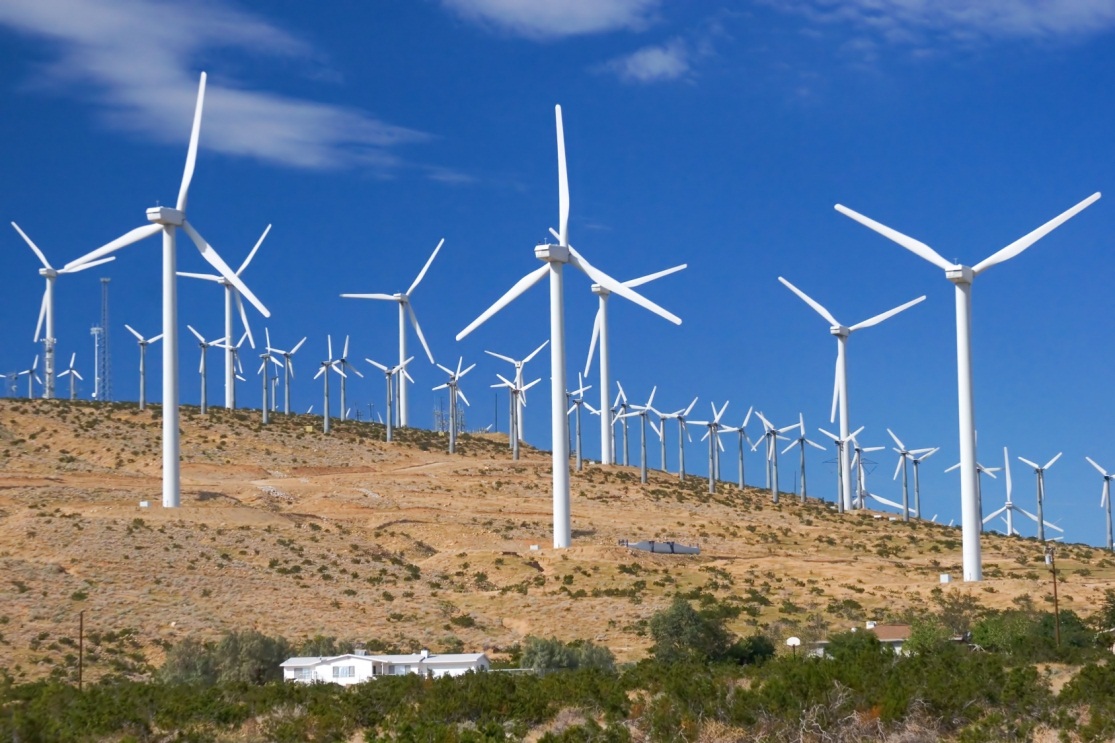 BrainPop Wind
BIOMASS *
ADVANTAGES
Burns materials normally thrown away
DISADVANTAGES
Biomass needs to be replaced
Air pollution when burned
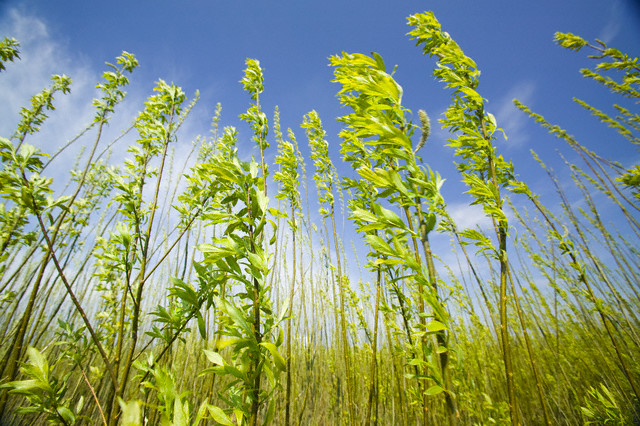 trees
BrainPop Biofuels